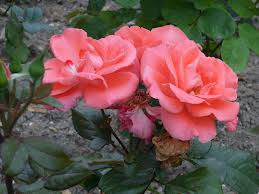 স্বাগতম
শিক্ষক পরিচিতি
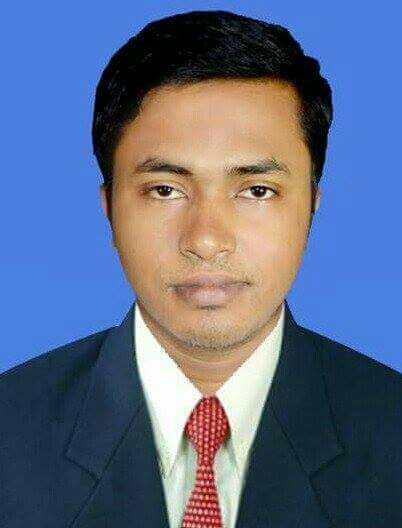 বিপুল দেবনাথ

সহকারী শিক্ষক (গণিত)

ঘোষগাঁও শেরেবাংলা  উচ্চ বিদ্যালয়
ধোবাউড়া , ময়মনসিংহ 
মোবাইল নং : ০১৭১৯৯৬১১৩৪
ইমেইল নং : bdn.halua@gmail.com
পাঠ পরিচিতি
বিযয়ঃ-গনিত
শ্রেনিঃ-৭ম
অধ্যায়ঃ-নবম
পাঠঃ-৯.৩
তাং- ২৩/১০/২০১৫
সময়ঃ ৪৫ মিঃ
নিচের চিত্র গুলি লক্ষ্য কর।
পাঠের শিরোনাম
ত্রিভুজ
(ত্রিভুজের বহিঃস্থ  ও অন্তঃস্থ কোণ)
শিখনফল
ত্রিভুজের অন্তঃস্থ ও বহিঃস্থ কোন চিহ্নিত করতে পারবে।
ত্রিভুজের তিন কোনের সমষ্টি নির্নয় করতে পারবে। 
যে কোন তিনটি ত্রিভুজ অংকন করে চাঁদার সাহায্যে কোণ গুলো পরিমাপ করে একটি তালিকা তৈরি করতে পারবে।
A
বহিঃস্থ কোণ
অন্তঃসঃথ কোণ
B
D
C
উপরের চিত্রটি লক্ষ্য কর।
একক কাজ                 সময়:-৩ মিঃ
যে কোন একটি ত্রিভুজ এঁকে উহার যে কোন একটি বাহুকে বর্ধিত কর। এবং অন্তঃস্থ ও বহিঃস্থ কোন গুলি চিহ্নিত কর।
সমাধান
ত্রিভুজের যে কোন একটি বাহুকে বর্ধিত করলে যে কোন উৎপন্ন হয় তা ত্রিভুজটির একটি বহিঃস্থ কোন। এই কোনের সন্নিহিত কোণটি ছাড়া ত্রিভুজের অপর দুটি কোণকে এই বহিঃস্থ কোণের বিপরীত অন্তঃস্থ কোন বলে।
পাশের  চিত্রে ∠ABC ও ∠BAC দুটি বিপরীত অন্তঃস্থ কোণ ।
 এবং∠ACB সন্নিহিত অন্তঃস্থ কোণ।
A
B
C
D
নিচের চিত্র লক্ষ্য কর।
1
1
2
2
3
একই রকম তিনটি ত্রিভুজ অঁকন করে চিত্র অনুযাই সাজাই।
1
2
3
1
2
3
জোড়ায় কাজ                   সময়ঃ- ৫ মিঃ
কাগজে একটি ত্রিভুজ অংকন করে কোণ গুলো কেটে নিচের চিত্র অনুসারে সাজাও।
২
১
৩
এক সরল কোণ =১৮০ ডিগ্রী
সমাধান
যে কোন ত্রিভুজের তিন কোনের যোগফল এক সরল কোনের সমান ।
দলিয় কাজ                                                     সময়ঃ -১০মিঃ
যে কোন তিনটি  ত্রিভুজ আঁক।চাঁদার সাহায্যে কোন গুলো মেপে নিচের ছকটি পূরন কর।
সমাধান
প্রতিটি ত্রিভুজের কোণ গুলোর যোগফল সমান।
মুল্যায়ন
ত্রিভুজের অন্তঃস্থ কোণ কয়টি?
(ক) ১টি   (খ) ২টি   (গ)৩ টি    (ঘ)  ৪টি । 
ত্রিভূজের তিন কোনের যোগফল কত? 
(ক)৯০°    (খ)১৮০°    (গ)২৮০°    (ঘ)৩৬০°।
একটি ত্রিভুজের দুটি কোণের সমষ্টি ১২০° হলে অপর কোণটির পরিমান কত?
(ক) ৬০°   (খ) ৭০°   (গ) ৮০°   (ঘ) ৯০°।
বাড়ির কাজ
নিচের চিত্রটি লক্ষ্য কর।নিচের প্রশ্ন গুলির উত্তর দাও।
M
N
P
O
ক) ∠MNO+∠NMO+∠MON=?
খ) প্রমান কর যে     ∠MNO+∠NMO=∠MOP
গ) প্রমান কর যে ত্রিভুজের তিন কোনের সমষ্টি দুই সমকোণের সমান।
সকলকে ধন্যবাদ